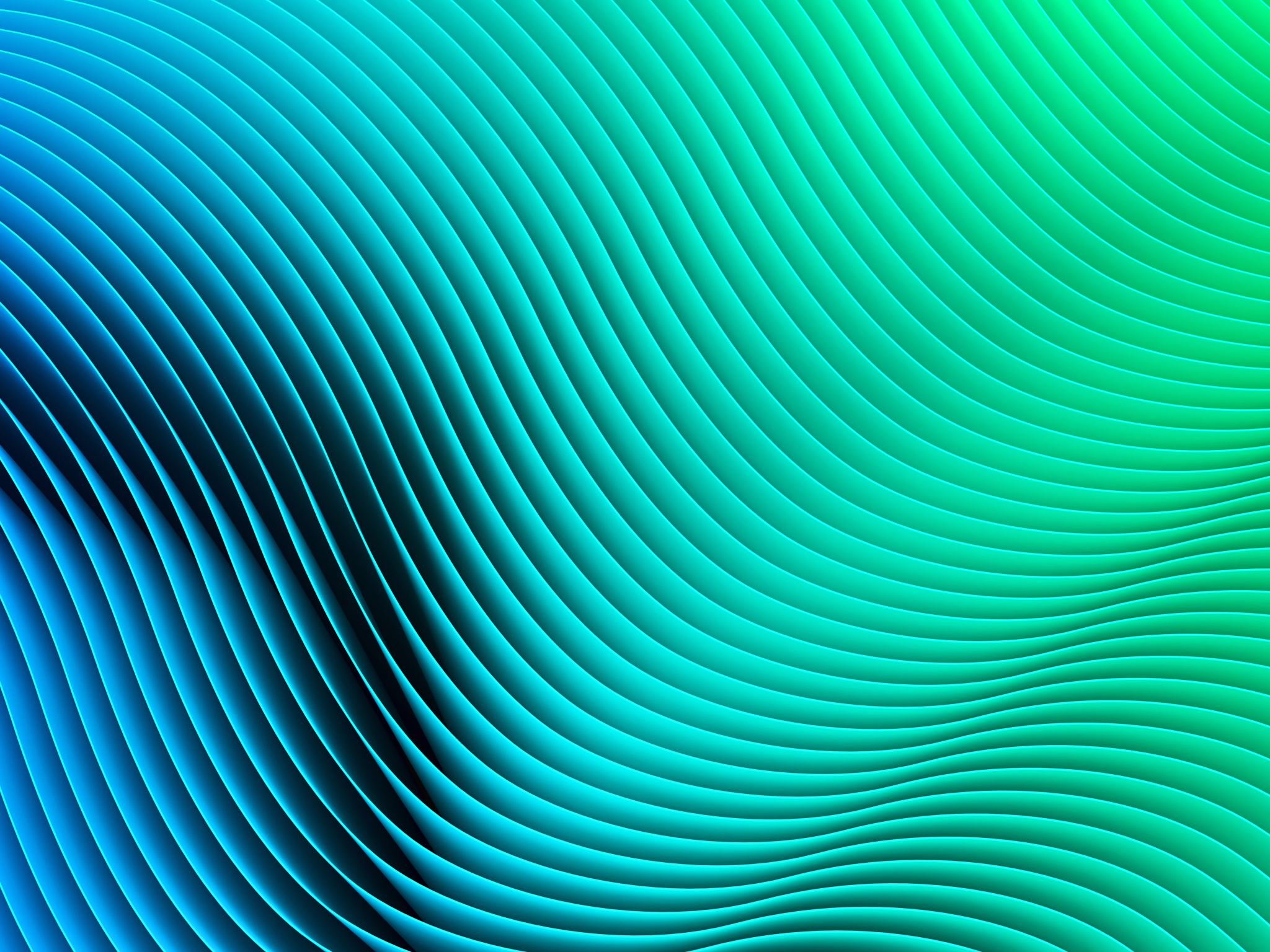 LIVI/NICS
Partnership 
George Roe, COO – NICS October 2019
LIVI / NICS Partnership
Improved Access:
Started October 2018
LIVI’s first contract in the UK. Already the biggest digital health provider in Europe
Working in partnership with the NWS practices, contrast to Babylon.
Can see full patient record, can prescribe and refer
All the LIVI GPs work in the NHS – many from NWS
LIVI / NICS Partnership
To date: 

22,000 completed consultations
40,000 registrations (over 10% in 1 year)
Weekly cap (initially 600, now 700)
Largest users: 

Heathcot Medical Practice (1,604)
Goldsworth Medical Practice (1,263)
Shepperton Medical Practice (1,205)
Church Street Practice (1,143)
Crouch Oak Practice (1,051)
LIVI / NICS Partnership
Average Feedback: 4.8 out of 5
Monday is busiest day / Good age spread
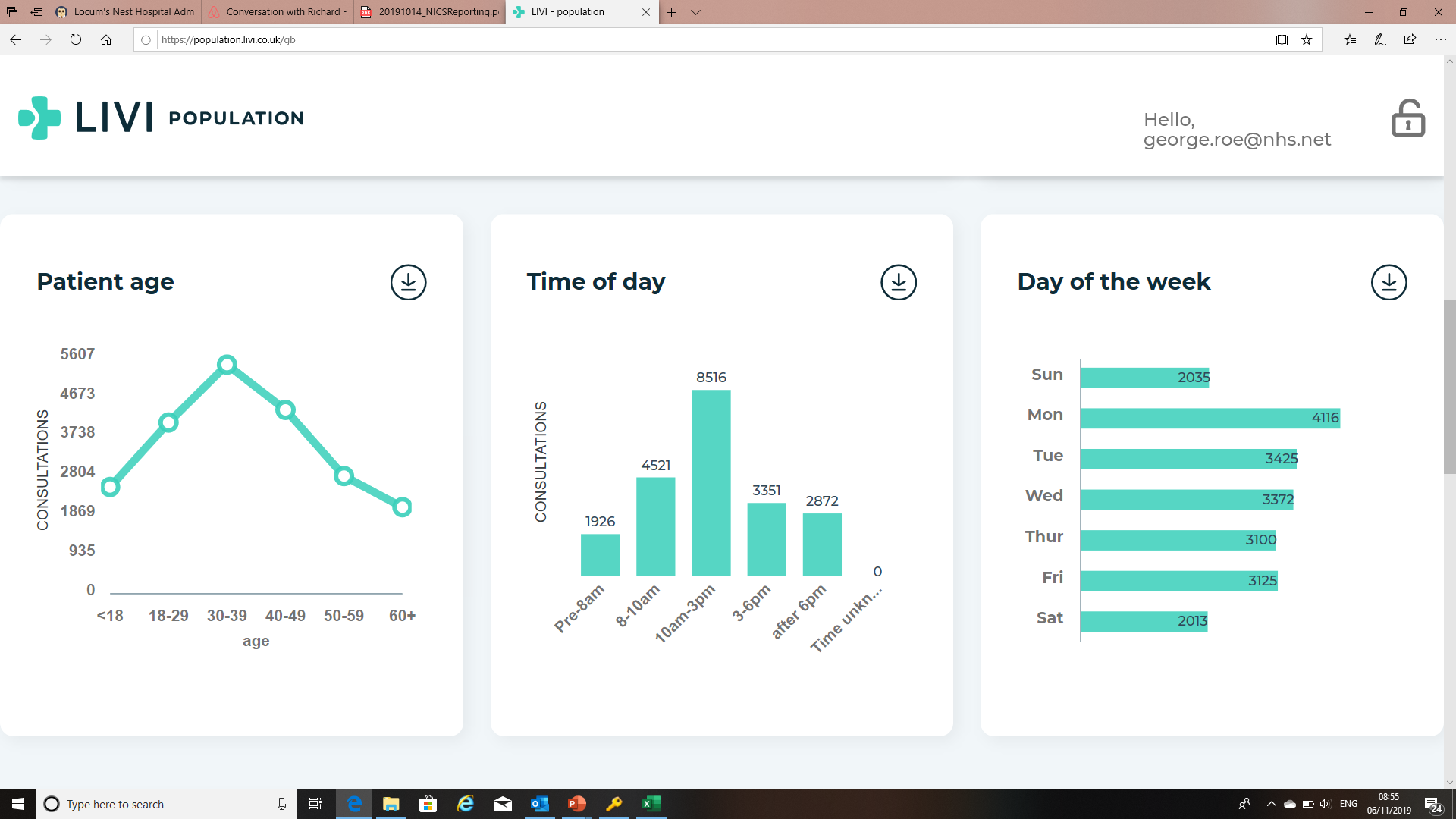 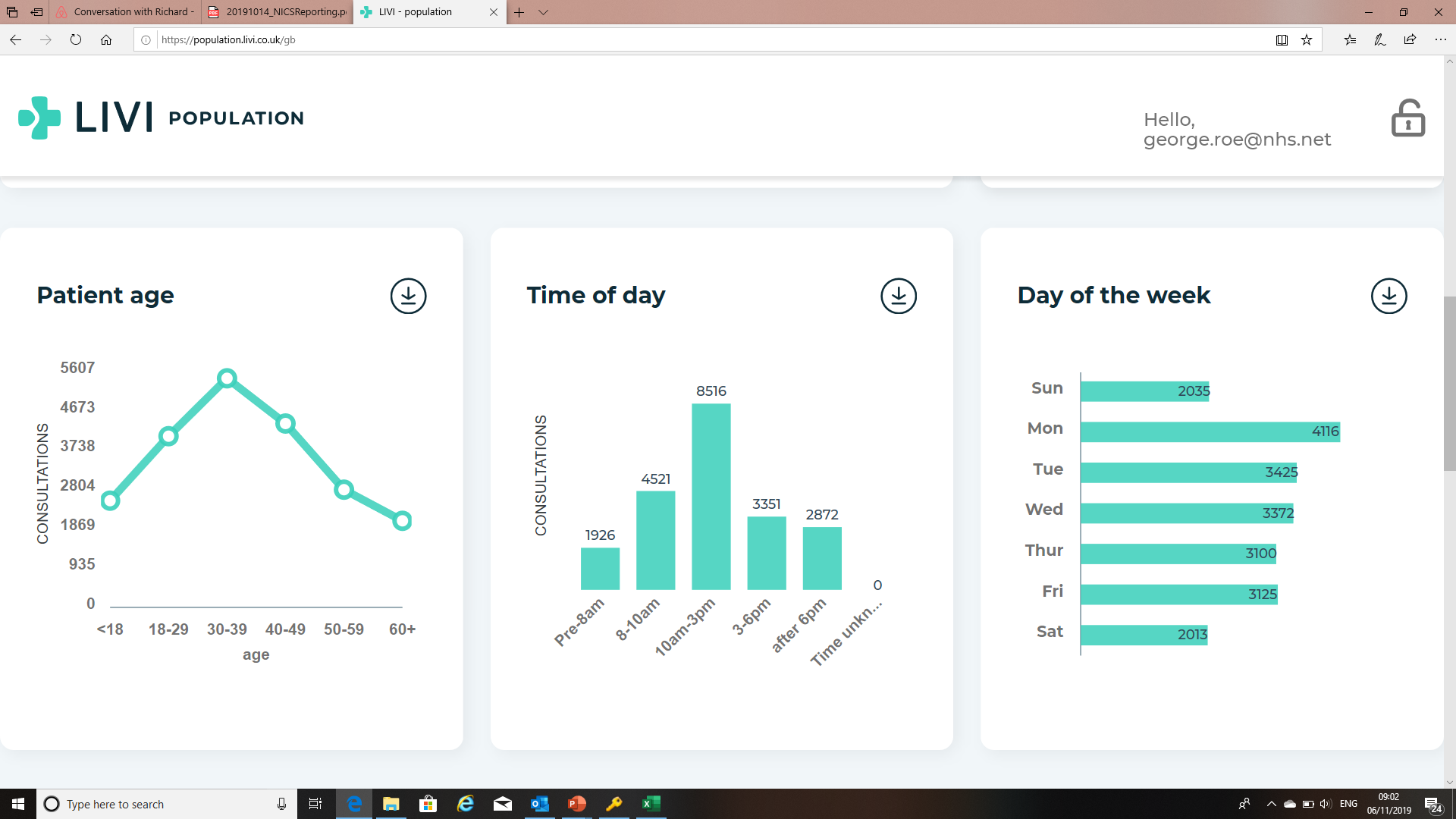 LIVI / NICS Partnership
LIVI Developments since launch

Expansion of opening hours – now 7am-10pm (weekday), 9am-5pm (weekend)
LIVI link – launched June 2019. Enables practice booking teams to link patient direct to the app to make the sign up process easier and quicker. 
LIVI population – Patient population dashboard with real time analysis of patient data, outputs etc…
LIVI Boots pilot – pilot of digital booths in Boots pharmacies. Started in Sept ‘19 – 3 booths in NWS.
Nurse service – looking to add nurses to the app in the autumn/winter of 2019.
LIVI Hybrid – this is the LIVI digital platform which will be ready in early 2020 for use by practices to facilitate a digital offering within a practice service.
LIVI / NICS Partnership
Health Service Journal Award
NICS/LIVI have been shortlisted for HSJ ‘Primary Care Innovation of the Year award’
 Final this evening
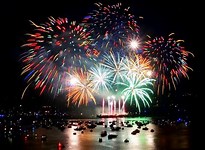